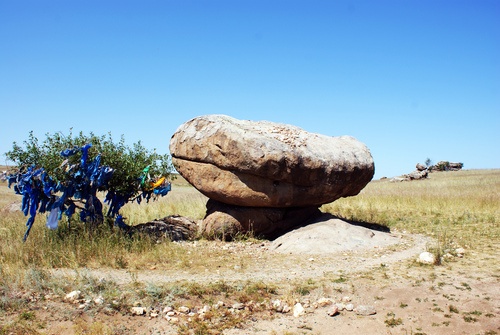 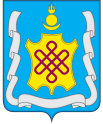 Инвестиционный паспорт 
муниципального района 
«Агинский район»
п. Агинское 2019г.
Уважаемые господа!
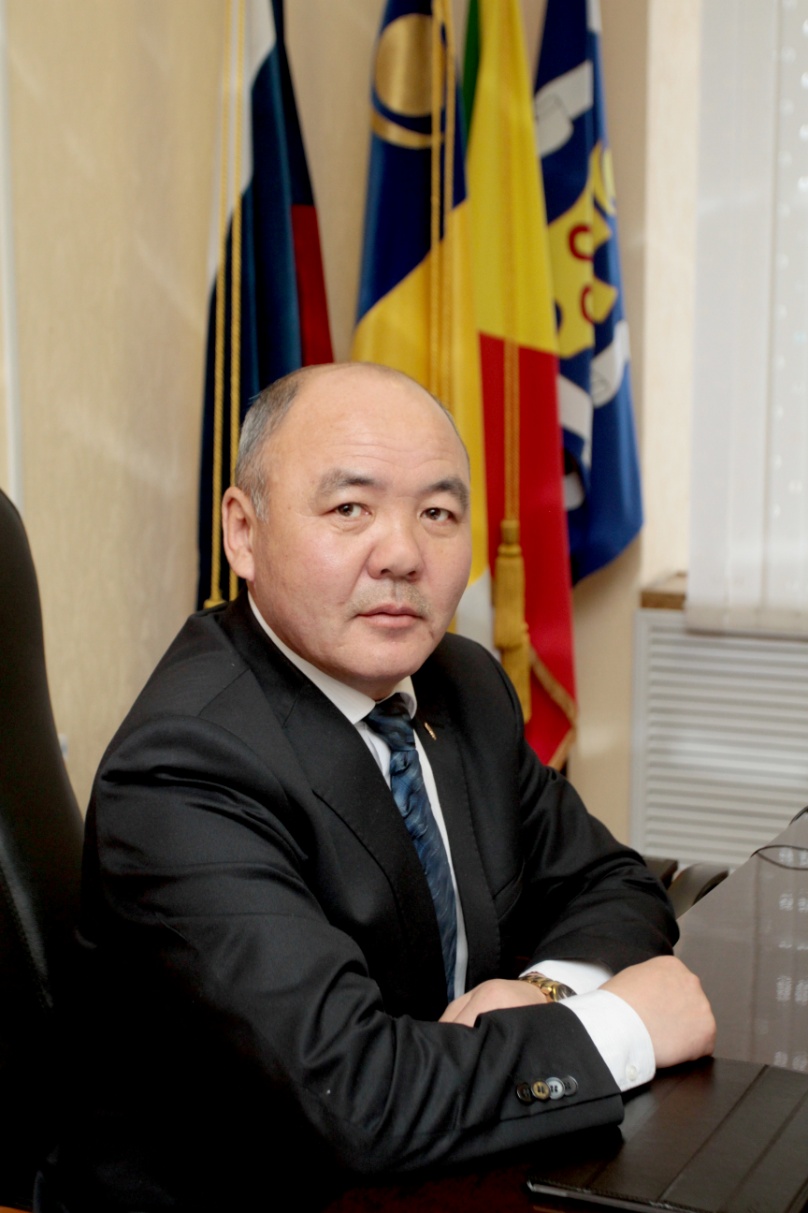 Представляем вашему вниманию инвестиционный паспорт района и надеемся, что  предложенная информация позволит инвесторам найти перспективные объекты для приложения своего капитала и менеджерского таланта.
Администрация района намерена оказывать поддержку  инвесторам, создавать благоприятные условия для реализации проектов и предложений, и готова рассмотреть ваши деловые предложения по взаимовыгодному сотрудничеству.
Желаю успехов в реализации проектов и взаимовыгодного сотрудничества!

Ж.В.Жапов, Глава муниципального района "Агинский район"
История
Постановлением Президиума Верховного Совета РСФСР от 16 января 1941 года   № 616/207   в   составе Агинского Бурят-Монгольского национального округа образован Агинский район.
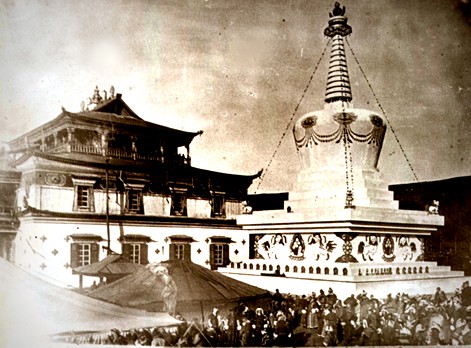 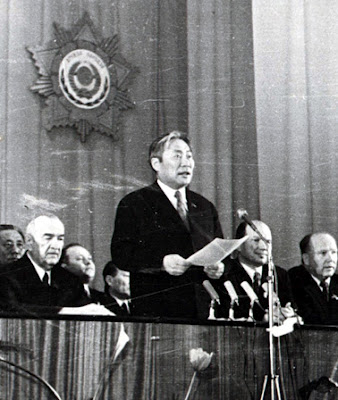 В связи с изменением административно-территориального деления Агинского Бурят-Монгольского национального округа Агинский район был ликвидирован дважды и дважды
образован: в 1951 г. и в 1965 г. 


В январе 2011 года району исполнилось 70 лет.
Административно-территориальное деление
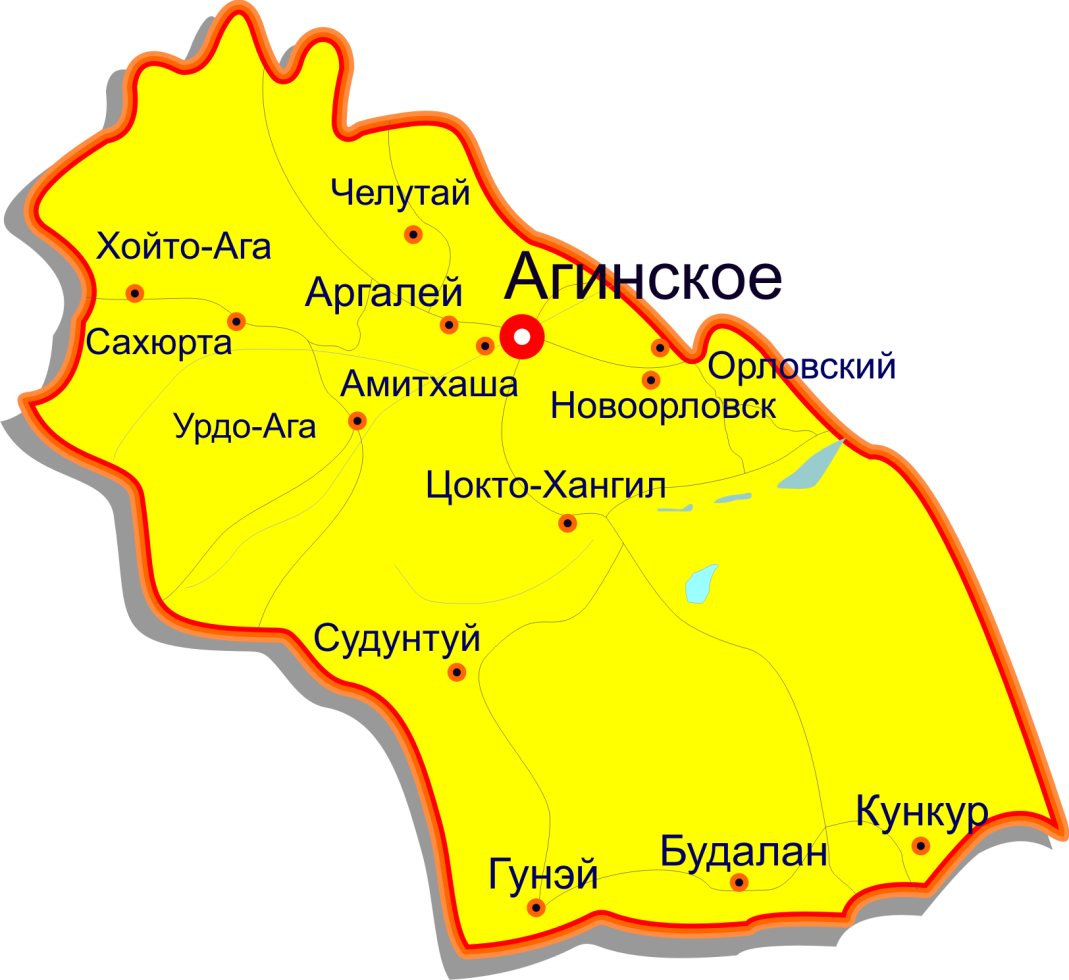 Географическое положение
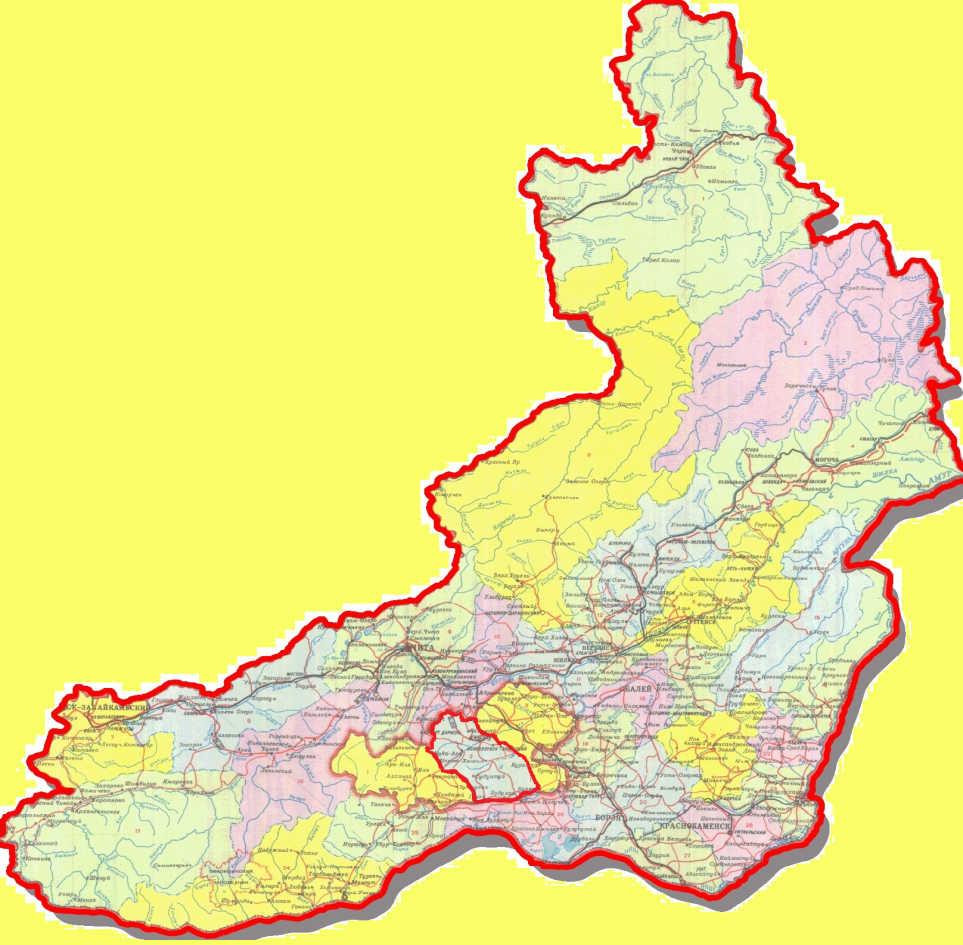 Агинский район расположен 
в Восточной Сибири, на юго-востоке Забайкалья. 
Площадь территории - 6,1 тыс. кв.км.  
Центр – п. Агинское.
Агинский район
Агинский район граничит с севера и северо-востока с Могойтуйским районом, на юго-западе - с Дульдургинским районом,   на западе - с Карымским районом,  с  Ононским районом- на юге. Протяженность района с севера на юг - 110 км, а с запада на восток – 90 км.
Климатические условия
Климат резкоконтинентальный. 
Средняя многолетняя температура воздуха в январе составляет -27°C, в июле +20°C. 
Среднегодовой объем выпадения осадков – 250–340 мм. Основной максимум приходится на июль - август (60-70% годовой нормы), наименьшая часть - зимой (10-15%). 
Вегетативный период - 120 - 150 дней.
Земельные ресурсы
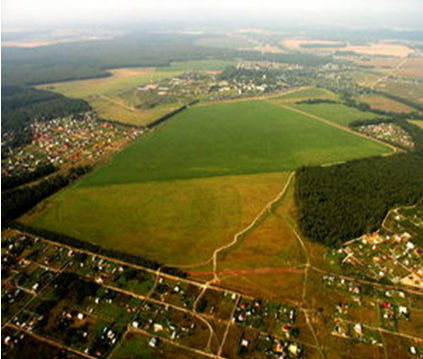 Территория района -  613 тыс. га.
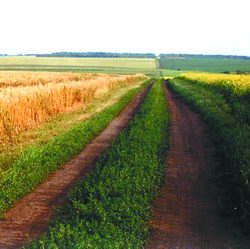 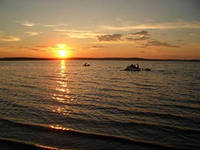 Полезные ископаемые
Водные ресурсы
Водные ресурсы в районе представлены сетью средних, мелких рек и небольшими озерами. Реки относятся к бассейну реки Амур. Все реки мелководны и непроходимы даже для малых судов. Самая крупная река района - Онон, которая впадает в реку Шилка.  Река Ага, давшая название району,  берет начало после слияния двух водотоков Хойто-Аги и Урдо-Аги,  имеет длину 167 км, из которых 35 км приходится на территорию района, и впадает в реку Онон.   Все реки и ручьи характеризуются каменистыми руслами с большим количеством мелей, перекатов. В связи с малоснежностью и преобладанием в зимний период низких температур мелкие реки промерзают до дна. 
Наиболее крупные озера - Ножий и Кункур. Также имеется много малых озер, которые делятся на три типа: пресные, солончаковые и соленые.
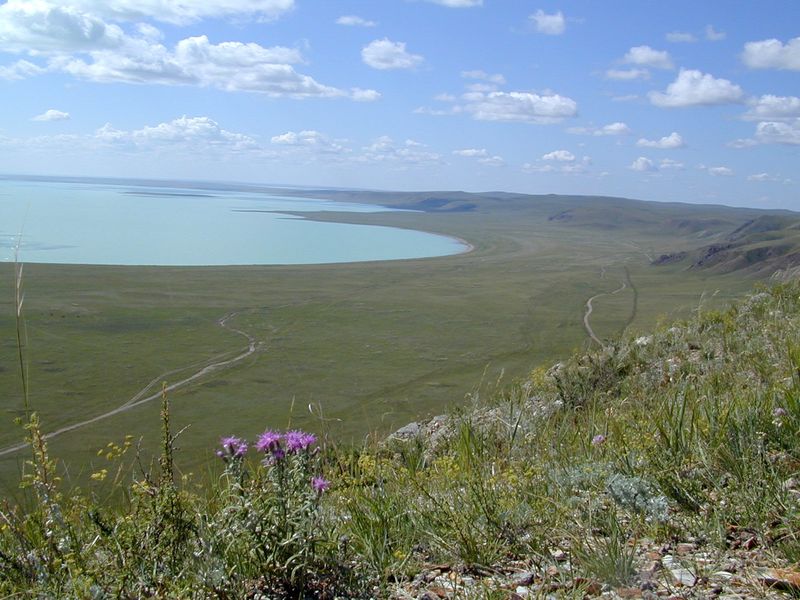 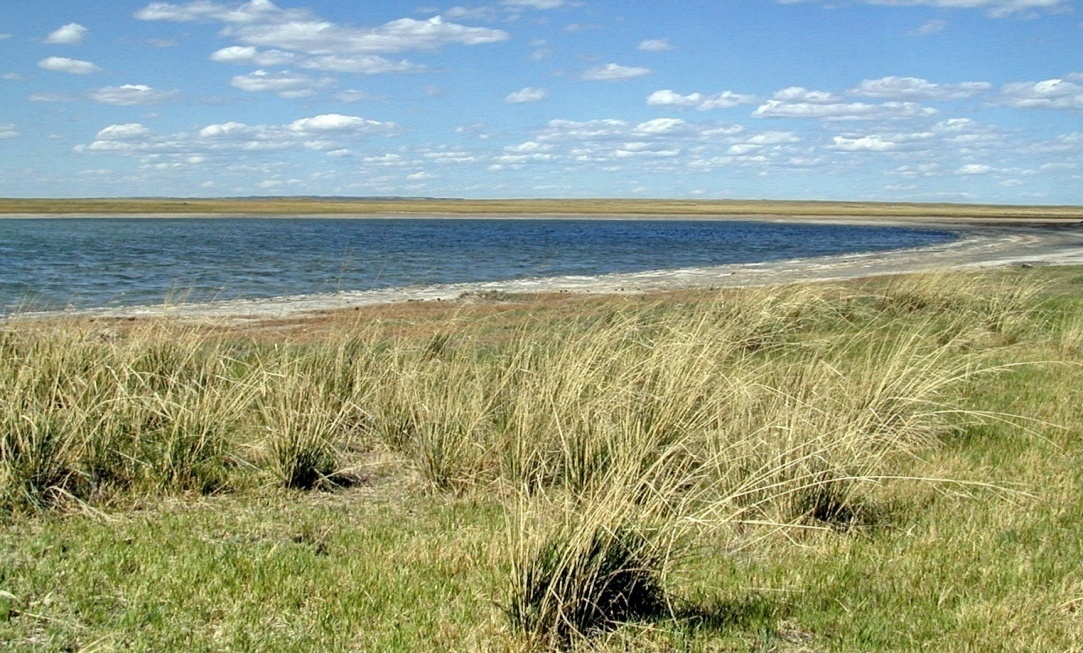 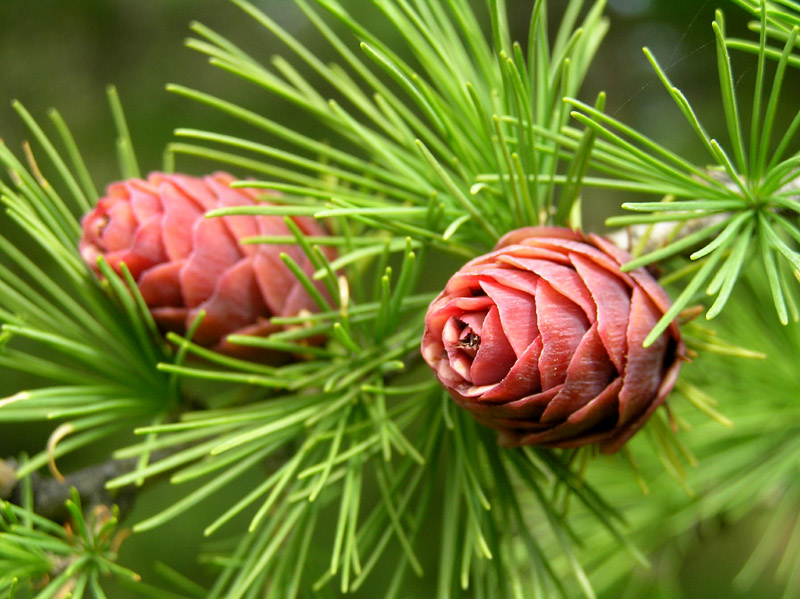 Лесной     фонд
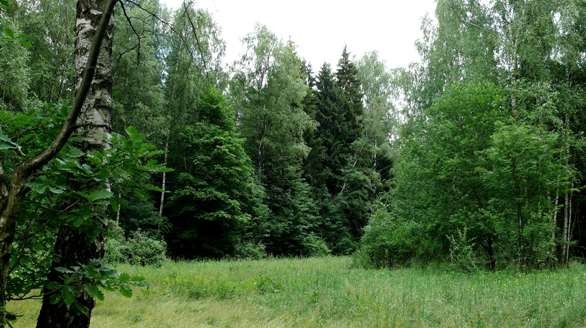 30%  площади района занимают земли лесного фонда.
Леса представлены немногими породами: из хвойных – лиственницей и сосной, из лиственных – березой, осиной и тополем. Даурская лиственница составляет свыше 70%  лесного массива района. Встречаются реликтовые ильмовые рощи с участием даурского абрикоса. Произрастают более 1300 видов растений, около 600 видов растений находят применение в официальной и народной (в том числе тибетской) медицине.
Инженерная инфраструктура
Энергетический комплекс Поставкой электрической энергии в районе занимаются Юго – Западные электрические сети ОАО «Читаэнерго» «МРСК Сибири».
Теплоснабжение обеспечивают общества с ограниченной ответственностью «Исток», «Луч», «Шанс», муниципальное предприятие «Урдо-Ага» и акционерное общество «ЗабТЭК». Тепло вырабатывают 34 котельные. В системе ЖКХ района работают 180 человек. В рамках подготовки к отопительному сезону проведены ремонтные работы: заменены ветхие тепловые сети и сети холодного водоснабжения в селах Челутай, Амитхаша, и в поселке Орловский. 
замены котлы в котельных пяти сельских поселений.
Водоснабжение  обеспечивают муниципальные предприятия поселений. В районе функционируют 53 водокачки. Летним водопроводом обеспечены жители поселков Орловский, Новоорловск и села Южный Аргалей, остальные – частично.
Транспортная инфраструктура
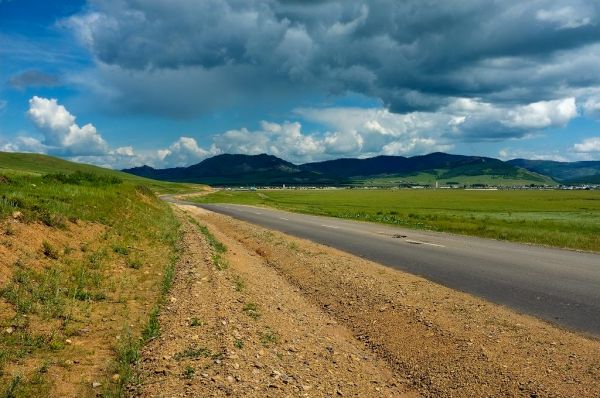 Основной дорожной магистралью района являются 
дорога федерального значения А-166 «Чита – 
Забайкальск» и региональные дороги Агинское – 
Цасучей и Агинское - Дульдурга.
Пассажирские перевозки в районе осуществляют муниципальное предприятие «Агинское АТП», 
МП городского округа «Агаавтотранс», а также 
индивидуальные предприниматели. 
Маршрутами охвачены все муниципальные образования.
Телекоммуникации
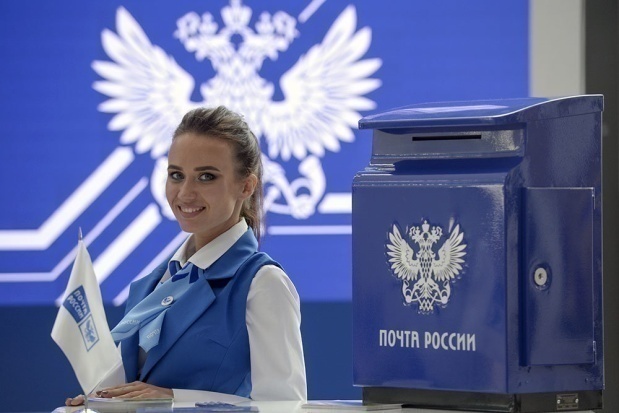 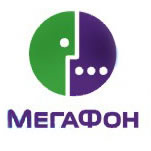 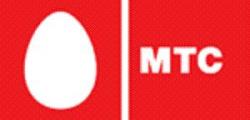 Телефонизация населенных пунктов решена путем охвата всей территории района сотовой связью «МТС» и «Мегафон». 
Проводную связь обеспечивает ОАО «Ростелеком».
Услуги почтовой связи оказывает филиал ФГУП «Почта России», имеющий 11 отделений в муниципальных образованиях района.
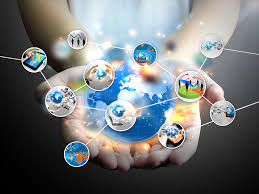 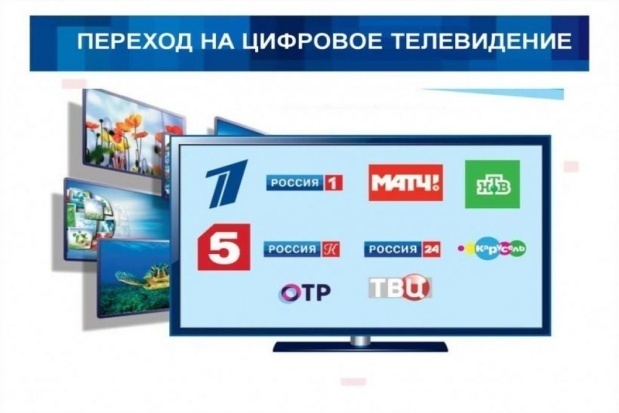 Цифровым телевидением охвачен весь район, ведется вещание 20 федеральных каналов.
Доступом к сети Интернет обеспечены все населенные пункты.
Образование
В ДООЦ «Нарасун» отдохнуло 900 детей. Летним отдыхом, оздоровлением охвачено 99 % обучающихся. В 2019 году  открыто 6 «точек роста».
Образовательные учреждения МР «Агинский район»
15 общеобразовательных школ
4 учреждений дополнительного образования
14 дошкольных ОУ
948 чел.
2223 чел.
1257 чел.
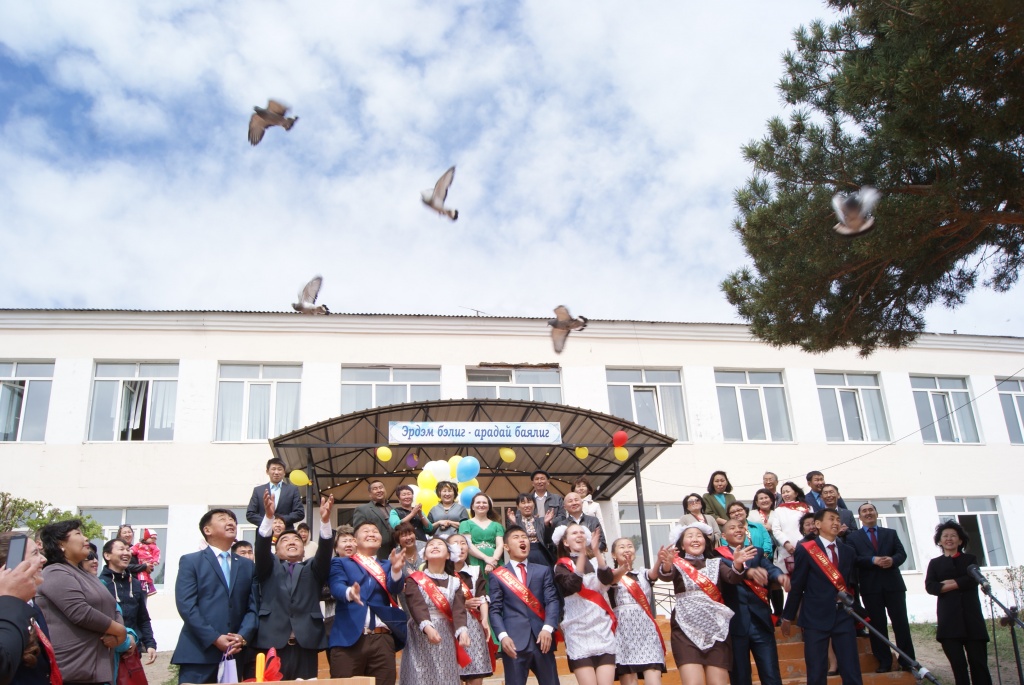 Охват детей услугами дошкольного образования в возрасте от 1 года до 7 лет составляет 948 детей (93%). В 2019 году созданы 72 дополнительных места для детей в возрасте от 2 месяцев до 3 лет в результате строительства пристроек к действующим детским садам «Номин» и «Булак» в с.Амитхаша.
Здравоохранение
Медицинскую помощь населению района оказывают 15 лечебных учреждений:
1 окружная больница;
 1 участковая больница;
 8 врачебных амбулаторий;
5 фельдшерско-акушерских пунктов.
Обеспеченность медицинскими работниками в расчете на 10 тыс. чел.
Культура
В Агинском районе созданы полноценные условия  для художественного 
творчества, информационного и образовательного развития населения.
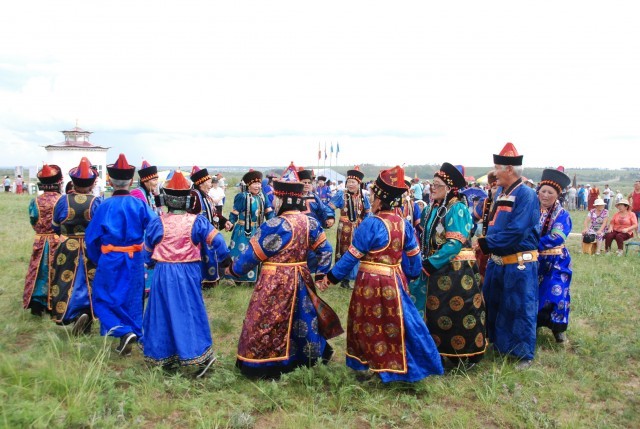 Физическая культура и спорт
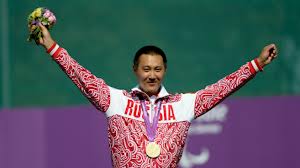 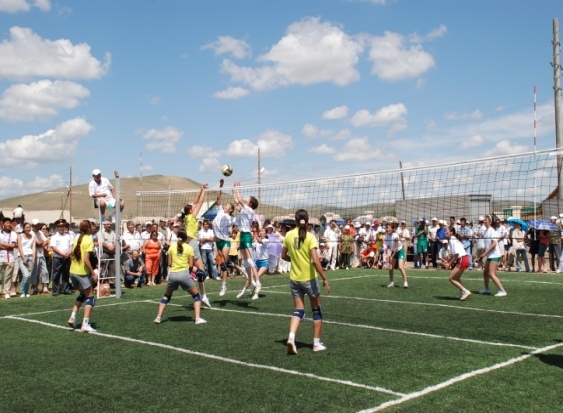 Демография, трудовые ресурсы
Численность постоянного населения на 1.01.2019г. – 16889 чел.
Нагрузка незанятого трудовой деятельностью населения, состоящего на учете в органах государственной службы занятости, на 100 заявленных вакансий составила 537 человек
Финансово-кредитные учреждения
Налоговый потенциал
Доходная часть бюджета на 1 января 2019 года составила 1243млн. рублей, из них собственные доходы – 204,9 млн. рублей (16,5%), безвозмездные поступления из федерального и краевого бюджетов-  1038,1 млн. рублей.
Структура собственных доходов в 2018 г.
Промышленное производство
Объем производства промышленной продукции, млн. руб.
Структура промышленного производства в 2018 году
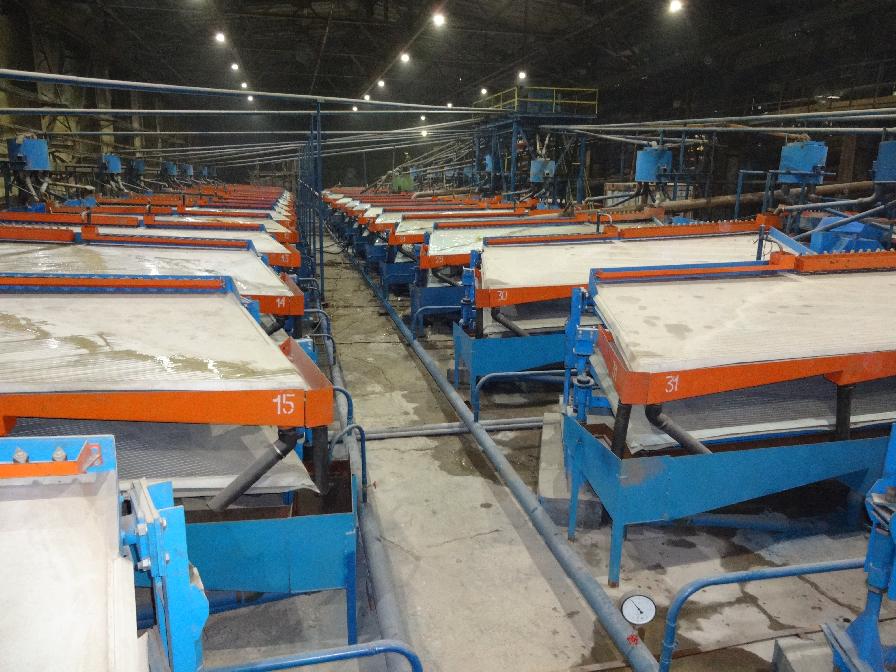 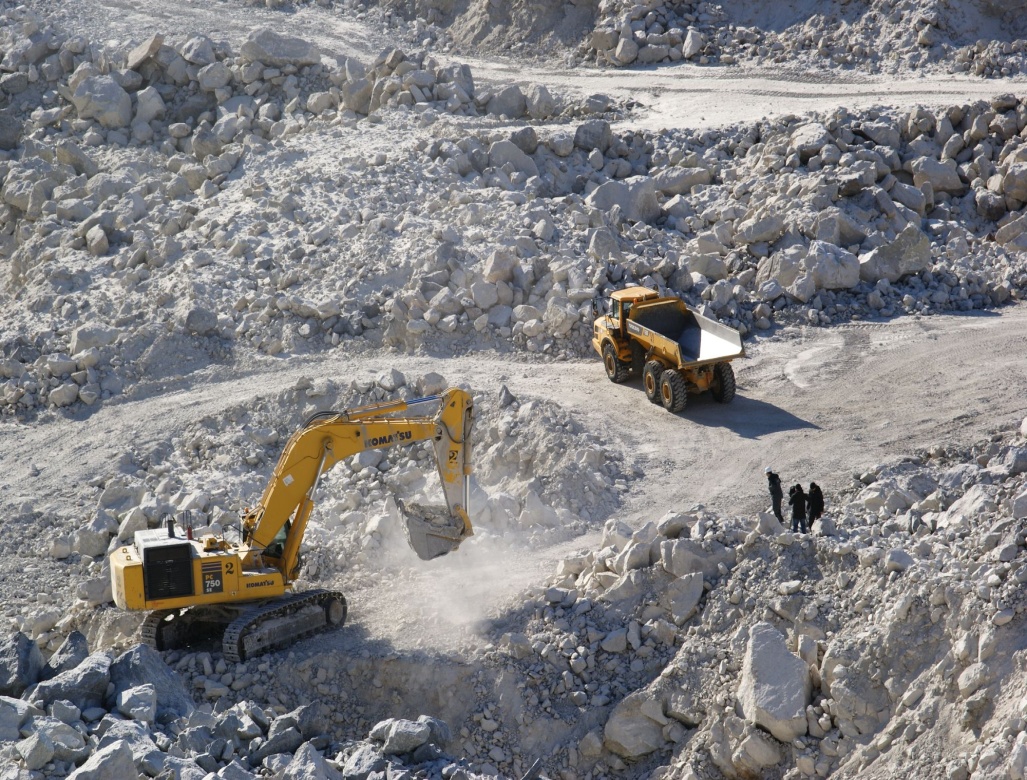 Основное промышленное предприятие района - ЗАО «Новоорловский горно-обогатительный комбинат» разрабатывает Спокойнинское месторождение вольфрама .   
	Спокойнинское вольфрам-грейзеновое месторождение является одним из самых крупных месторождений в Забайкалье. В 2017 году Новоорловский ГОК произвел  1389 тонн, в 2016 году - 1668,1 тонн вольфрамового концентрата.
Производство продукции на душу населения, тыс. руб.
Системообразующие предприятия
Сельское хозяйство
Объем производства сельскохозяйственной продукции, млн. руб.
Поголовье животных в хозяйствах всех форм собственности, голов
Произведено в хозяйствах всех категорий
Торговля и потребительский рынок
В реестре потребительского рынка
74 магазина розничной торговли
34 нестационарных объекта
6 пунктов общественного питания
3 пункта бытового обслуживания
Обеспеченность населения (на 1000 жителей):
торговыми  площадями – 143 кв. м,
посадочными местами – 16 ед.
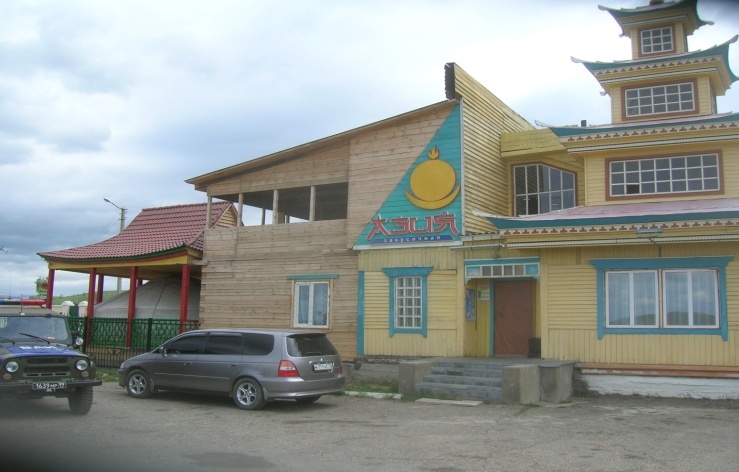 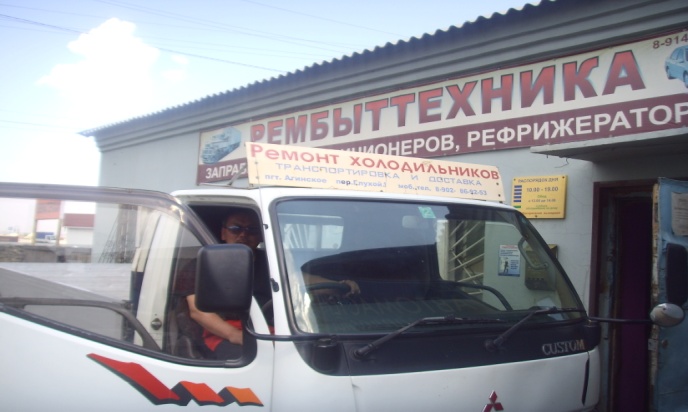 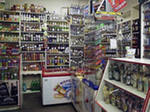 Малый и средний бизнес
По состоянию на 1.01.2019г. в едином реестре субъектов малого и среднего предпринимательства числится 273 индивидуальных предпринимателя и 68 малых предприятия.
Распределение индивидуальных предпринимателей по видам экономической деятельности, ед.
Поддержка малого предпринимательства
Реализуется муниципальная программа «Поддержка и развитие малого и среднего предпринимательства в муниципальном районе «Агинский район». 
Осуществляется информационно-аналитическая и организационная поддержка:      
 - проведение аналитических исследований по различным аспектам состояния и развития малого и среднего предпринимательства;
- информационно-методическое обеспечение СМП;
- размещение публикаций, рекламно-информационных материалов в средствах массовой информации с целью формирования благоприятного общественного мнения о предпринимательской деятельности; 
проведение конкурсов, семинаров и иных мероприятий с СМП.
Инфраструктура поддержки малого и среднего предпринимательства
Туристический потенциал
Юг Агинского района представляет собой единение природных ресурсов, глубокого и разнообразного культурно-исторического наследия. Территория зоны  являются Священным местом для агинских бурят и связана с именами-легендами: предводительницы восьми агинских родов княжны Бальжин, знаменитого богатыря Бабжи Барас Батора, это место рождения Чингис хана.
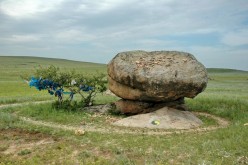 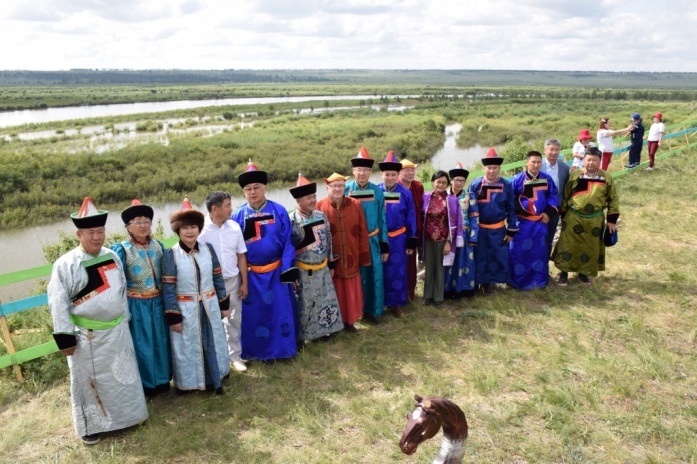 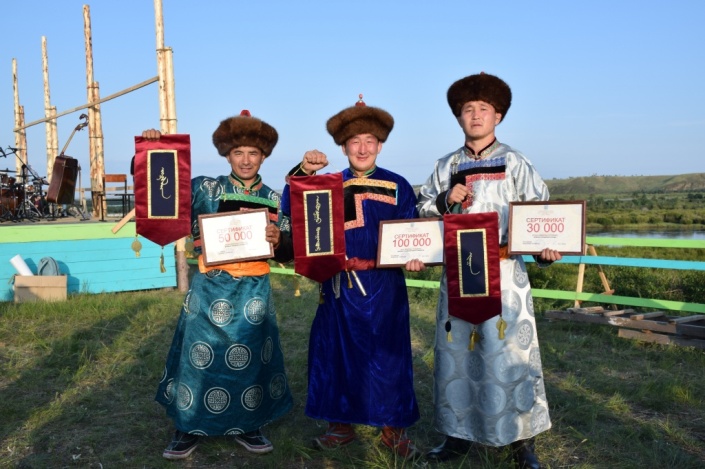 В 2017 году возобновилось проведение национального троеборья-фестиваля «Бабжын наадан». Фестиваль проводится раз в 2 года в целях возрождения традиционных видов мужских игрищ в их исконном виде, сохранения и развития бурятского языка, самобытной культуры, развития событийного туризма. В 2019 году количество участников состязаний увеличилось до 20 человек.
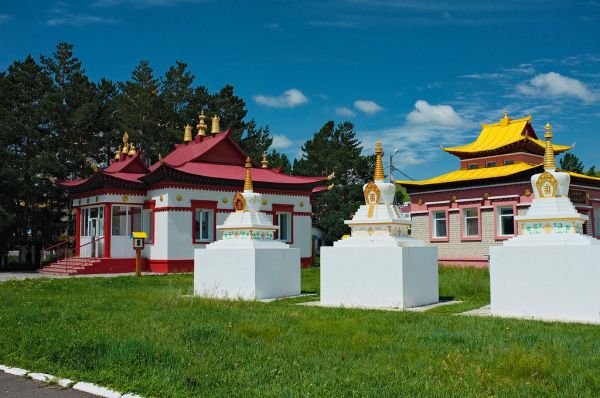 Большим интересом у туристов пользуется действующий буддийский монастырь -  Агинский дацан, отнесенный к объекту культурного наследия федерального значения.
Муниципальные программы
Перечень муниципальных программ, принятых для реализации в 2019 году
Инвестиционный проект «Расширение производства ООО «Руно». Создание комплекса технологических предприятий по глубокой переработке кожевенно-мехового сырья»
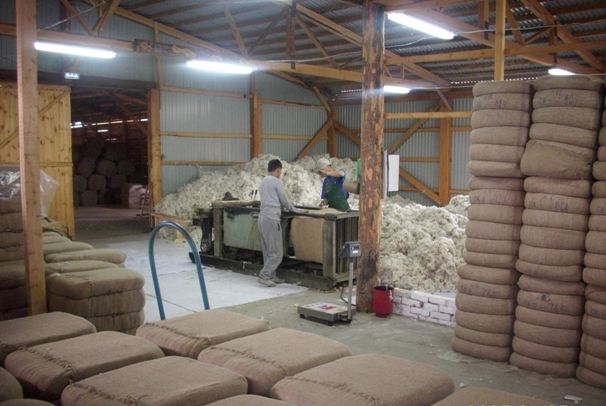 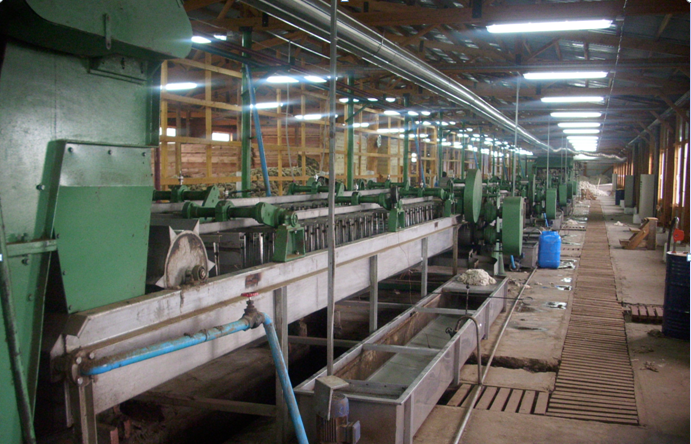 Объем  инвестиций – 107 млн. руб. 
 Создание  рабочих мест  - 37
Срок окупаемости – 26 месяцев
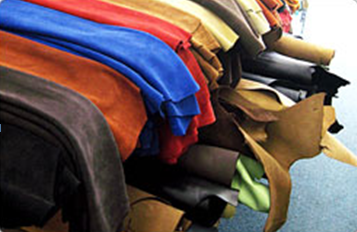 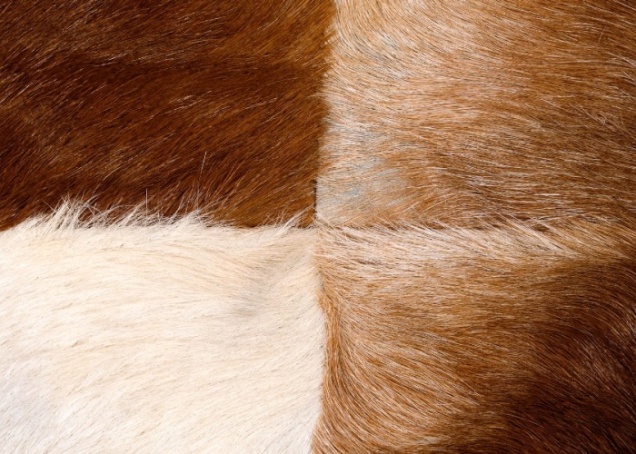 Инвестиционный проект «Организация  промышленного производства блочного облицовочного камня на базе Южно-Челотуйского месторождения белых гранитов и высокодекоративных амазонитовых пегматитов»
Объем  инвестиций – 60 млн. руб. 
 Создание  рабочих мест  - 67
Срок окупаемости – 38 месяцев
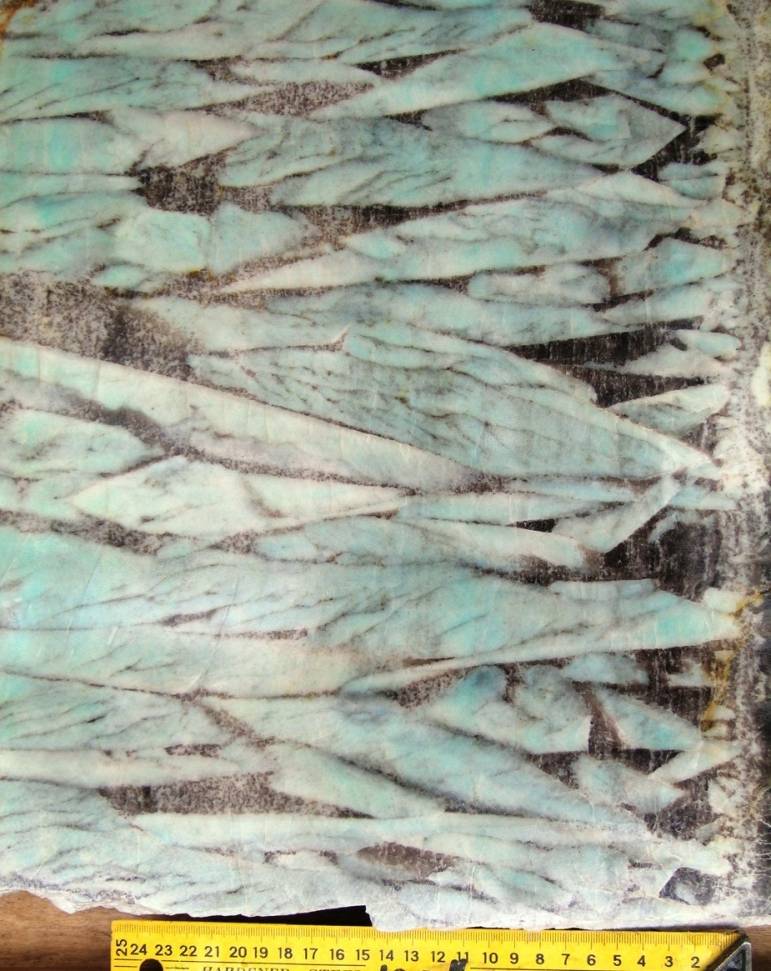 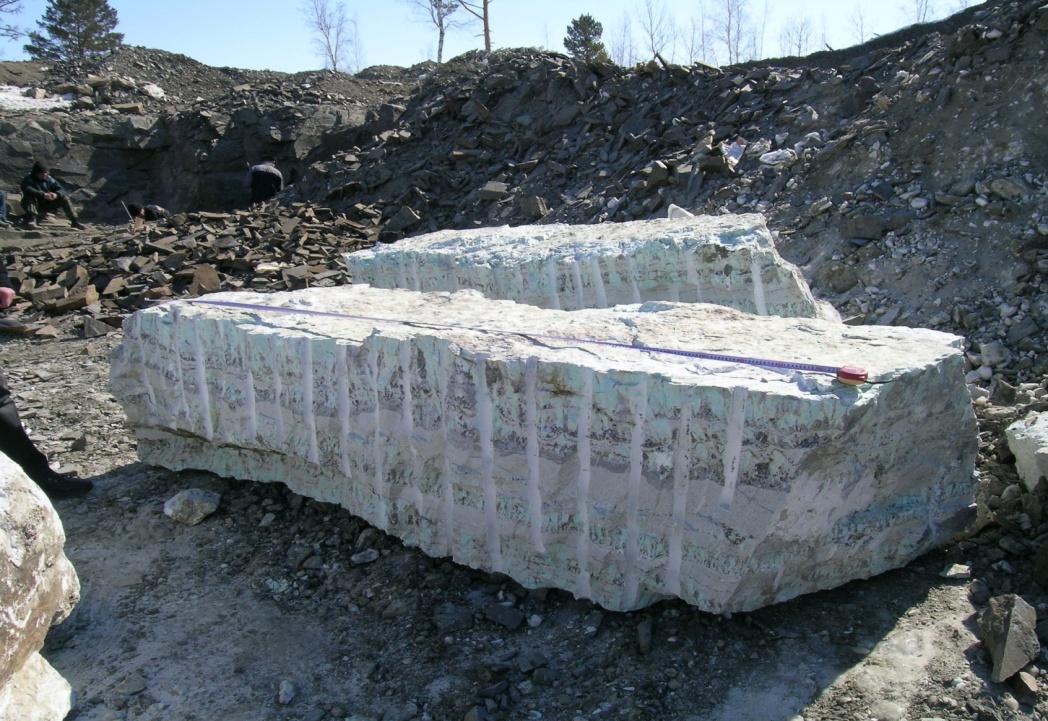 Инвестиционный проект «Возобновление деятельности предприятия «Мясокомбинат Агинский» путем проведения поэтапной модернизации производства»
Объем  инвестиций – 57,4 млн. руб. 
 Создание  рабочих мест  - 40
Срок окупаемости – 27 месяцев
ЦЕЛЬ ПРОЕКТА
Организация забоя скота и выпуска готовой продукции с поставкой на экспорт
Сильные стороны проекта
2
3
1
Наличие производственной
площадки и инфраструктуры
производства
Опыт работы
команды проекта
Удобная логистика
Перечень основных индикаторов социально-экономического развития
Контактная информация
Адрес: 687000, Забайкальский край 
Агинский район
п. Агинское ул. Базара Ринчино, 84 
e-mail: aginskmr@mail.ru
Официальный сайт: www.aginskmr.ru
Жапов Жаргал Владимирович - Глава муниципального района «Агинский район» 
телефон приемной: 8(30239)3-46-84; 
Бабужапов Насак Валерьевич- первый заместитель главы администрации муниципального района 
тел: 8(30239) 3-46-84; 
Цыренов Чингис Батомункуевич- заместитель главы  по территориальному развитию   
тел/факс: 8(30239) 3-46-52; 
Намжилов Владимир Нанзатович- председатель комитета сельского хозяйства
тел: 8(30239) 3-44-03; 
Санникова Ольга Ивановна – начальник управления  обеспечения деятельности администрациител/факс:8(30239) 3-47-66;
Лхасаранова Зельда Филипповна- начальник отдела экономического развития и имущественных отношений
тел. 8(30239) 3-75-62;